ASTM Standard Guide for Greener Cleanups E2893
E2893 Development Recap & Updates 

Kate Chalfin
Manager, Technical Committee Operations
ASTM International
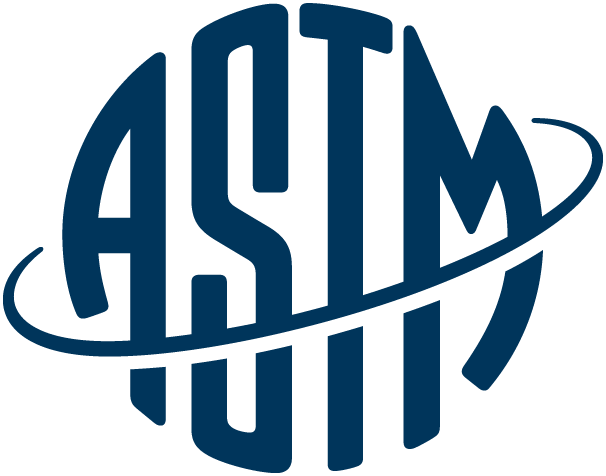 ASTM Standards Development Process
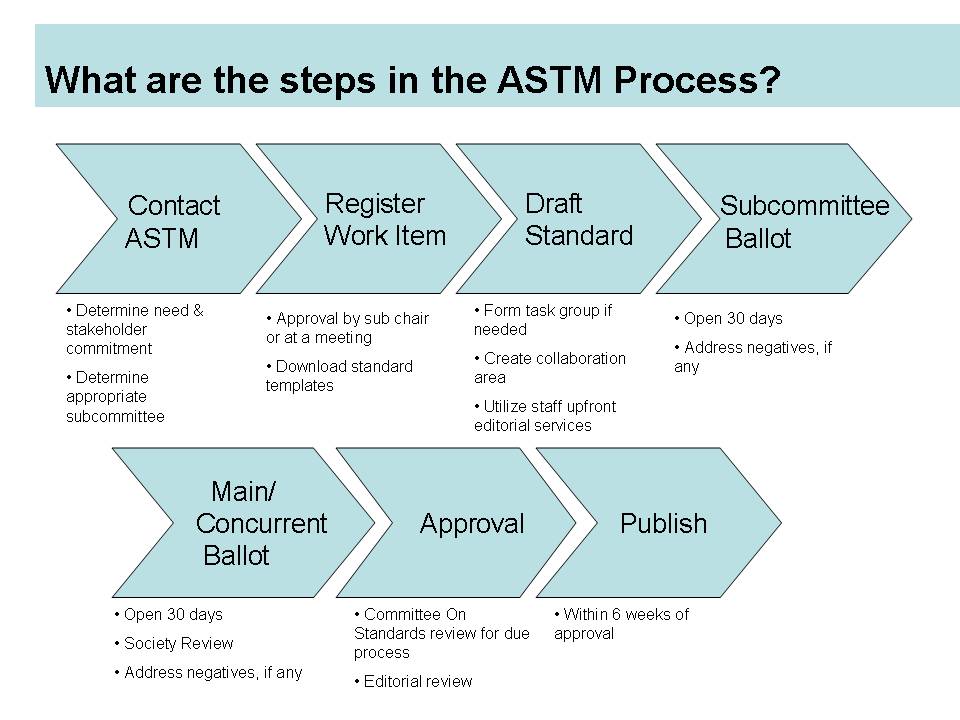 Access to the Standard Guide
Individuals 
  Go to: http://www.astm.org/Standards/E2893.htm

Subscriptions
  E-mail: sales@astm.org   

To Post Reports / View Reports 
kchalfin@astm.org  / https://www.astm.org/COMMIT/E2893_GreenerCleanupReports.html
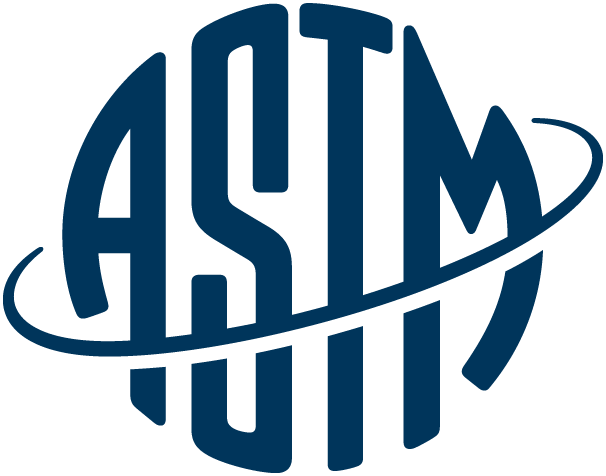